12 АПРЕЛЯ – 

ДЕНЬ КОСМОНАВТИКИ
Презентация
для детей
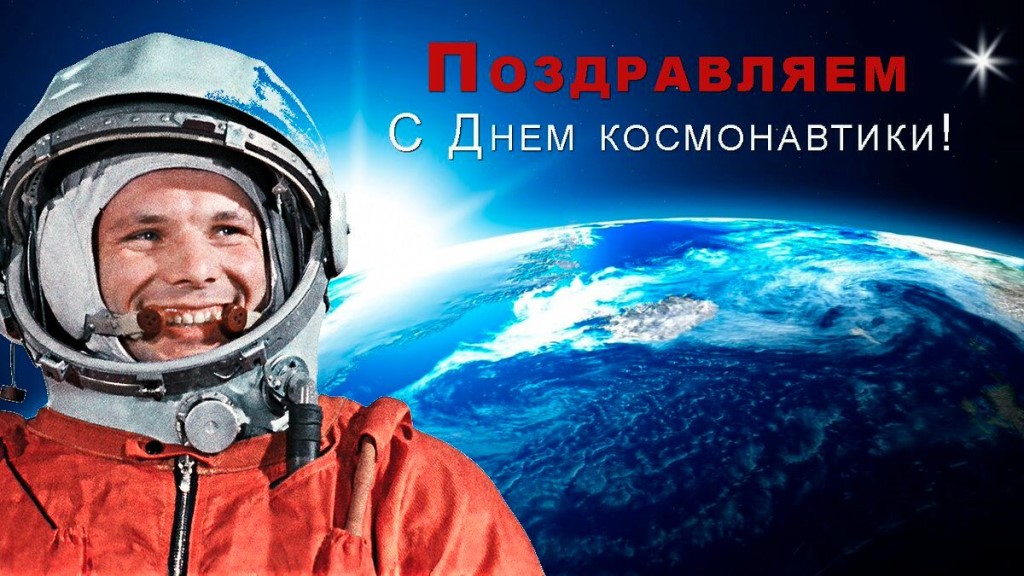 12 апреля 1961 года состоялся
первый полёт человека в космос
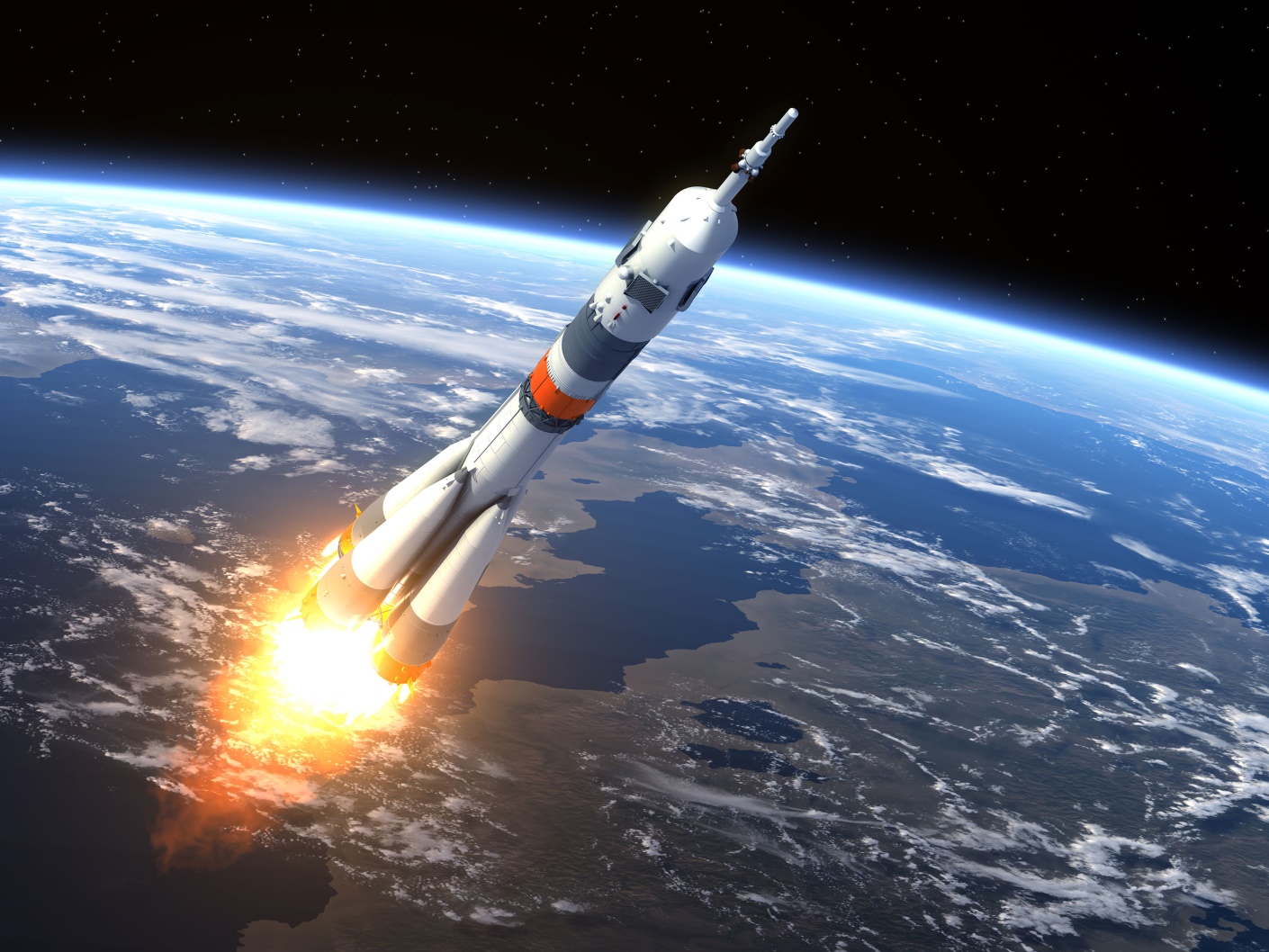 Древнегреческий миф «Дедал и Икар»
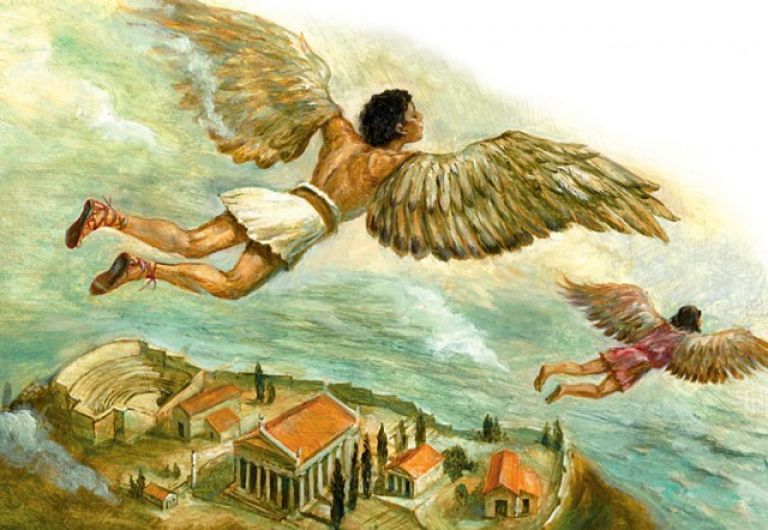 Передвижение на воздушном шаре
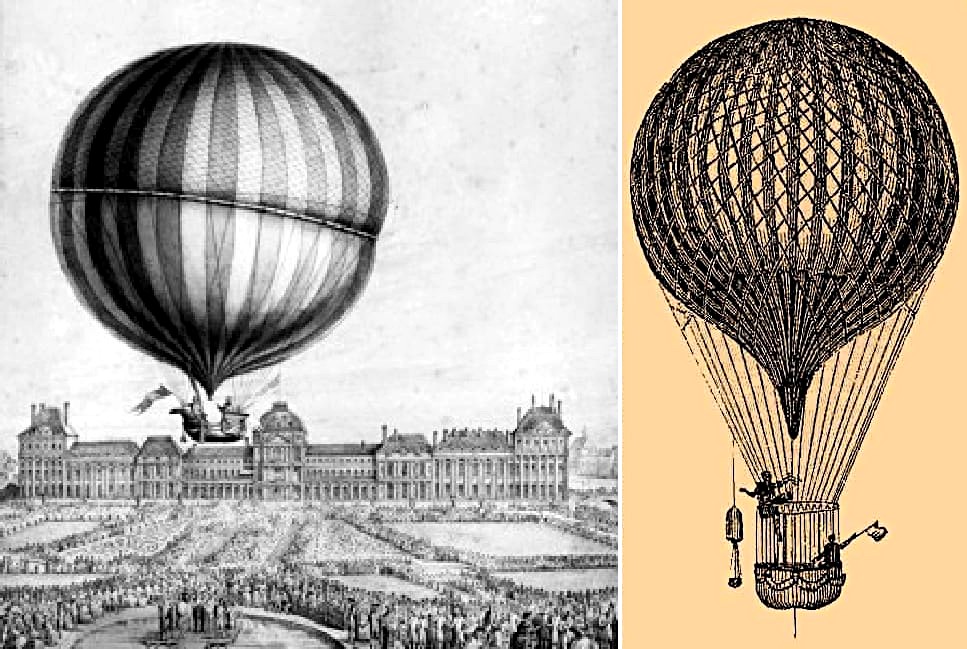 ДИРИЖАБЛЬ
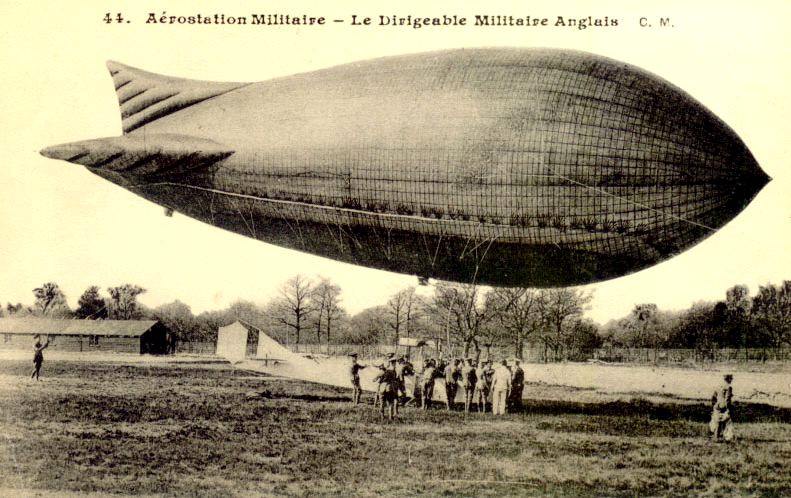 АЭРОПЛАН
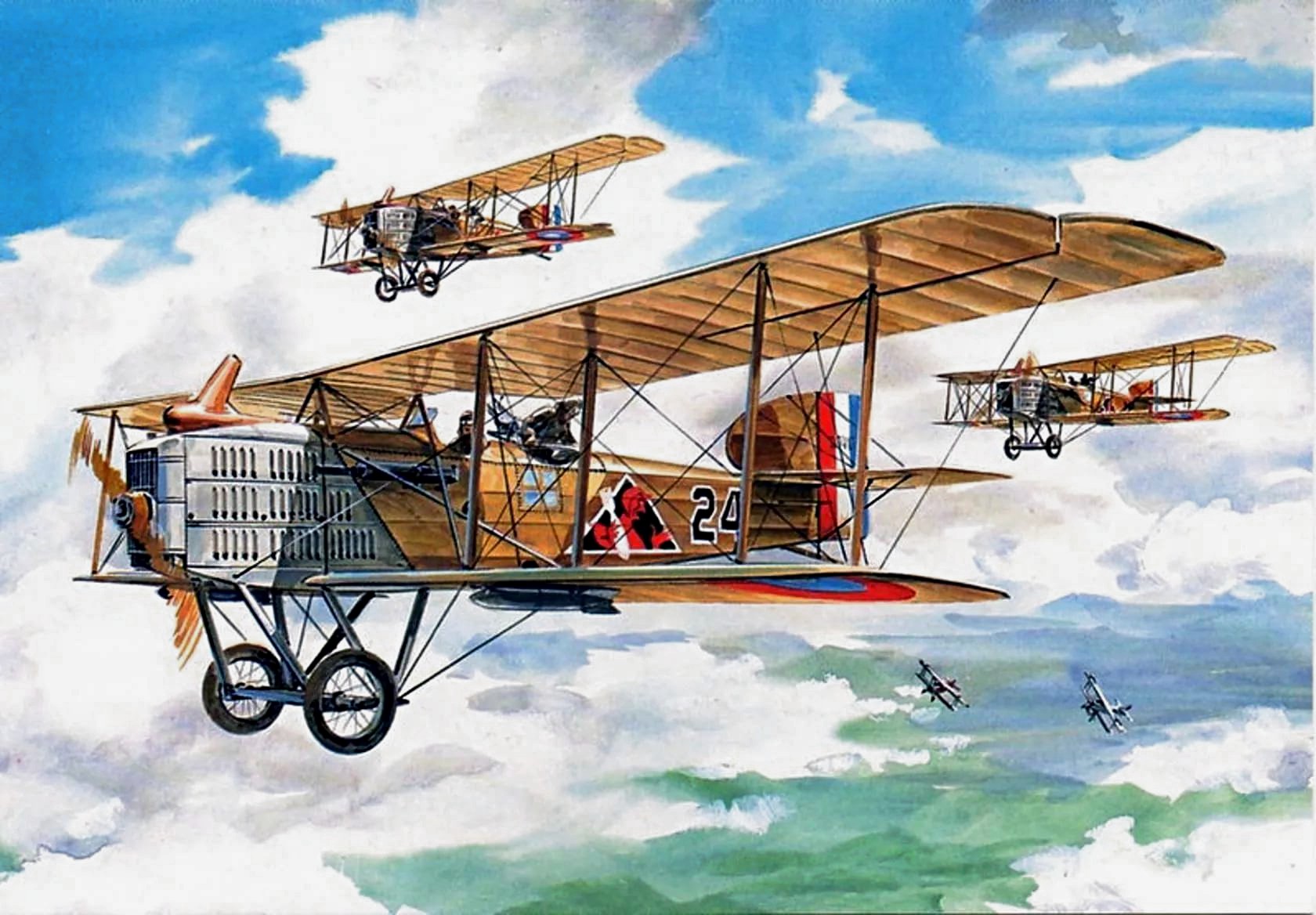 Константин Эдуардович
Циолковский (1857 -1935)
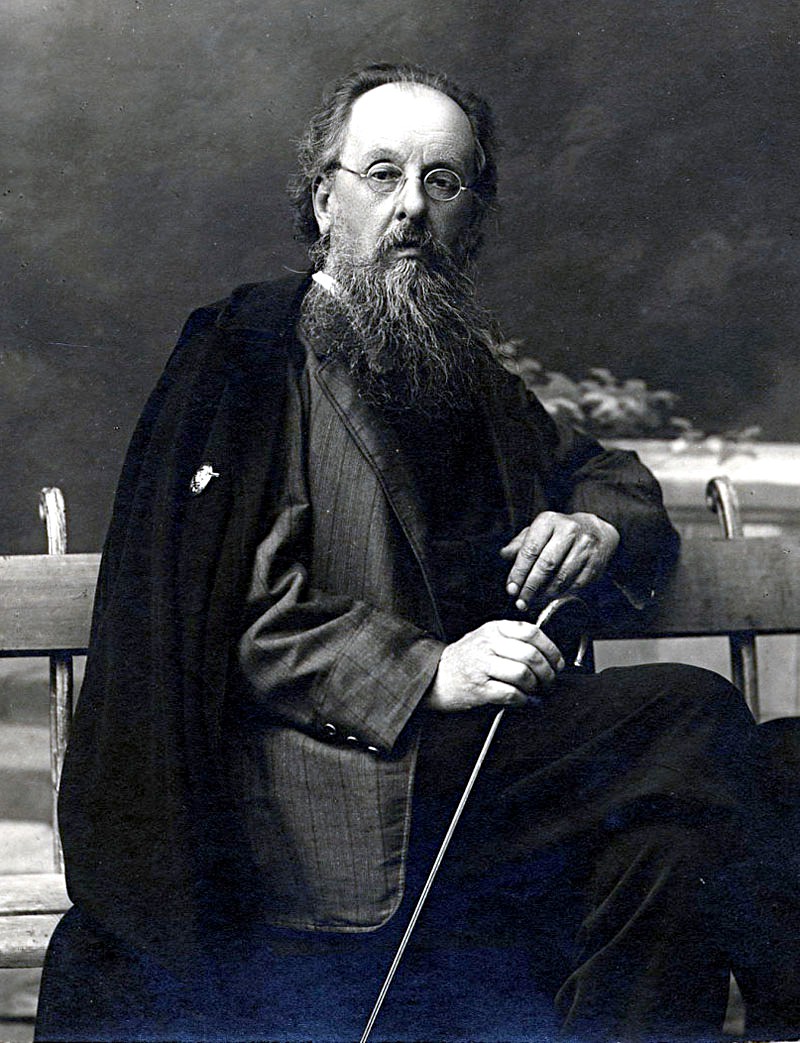 Разработал теорию движения ракет, вывел формулу для расчёта их скорости. Первым предложил использовать многоступенчатые ракеты
Сергей Павлович Королёв
(1906 – 1966)
Российский учёный и конструктор. Под его руководством были созданы первые искусственные спутники Земли, первые космические корабли, на которых впервые в истории был совершён полёт человека в космос, а также первый выход  в открытый космос.
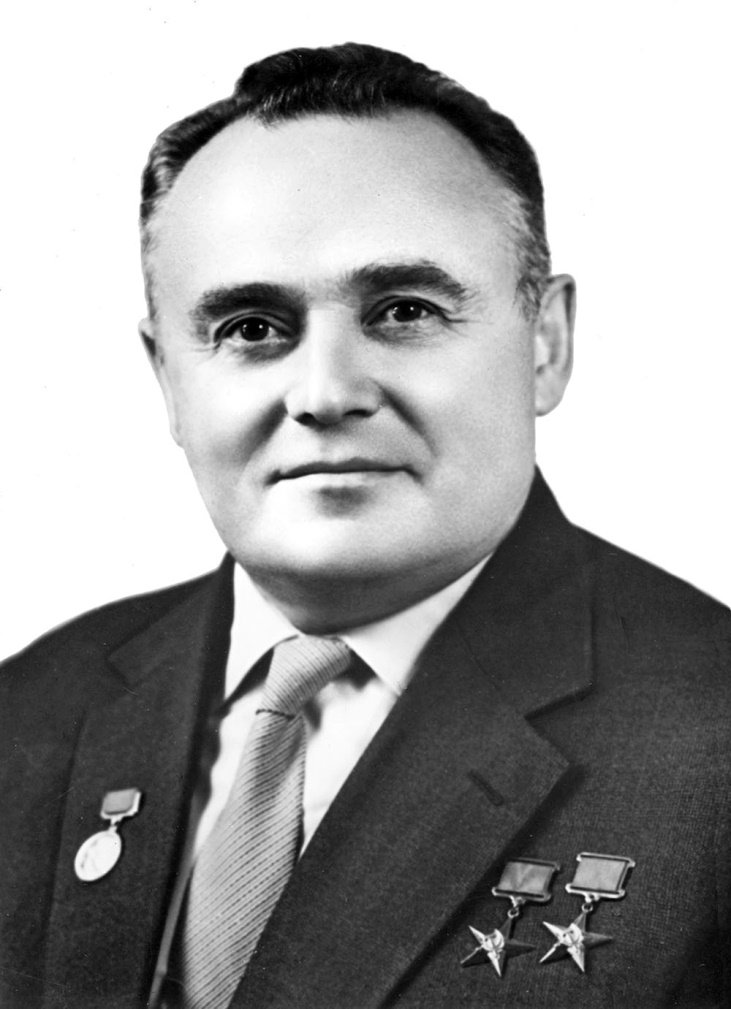 Первый искусственный спутник Земли
был запущен в космос
4 октября 1957 года
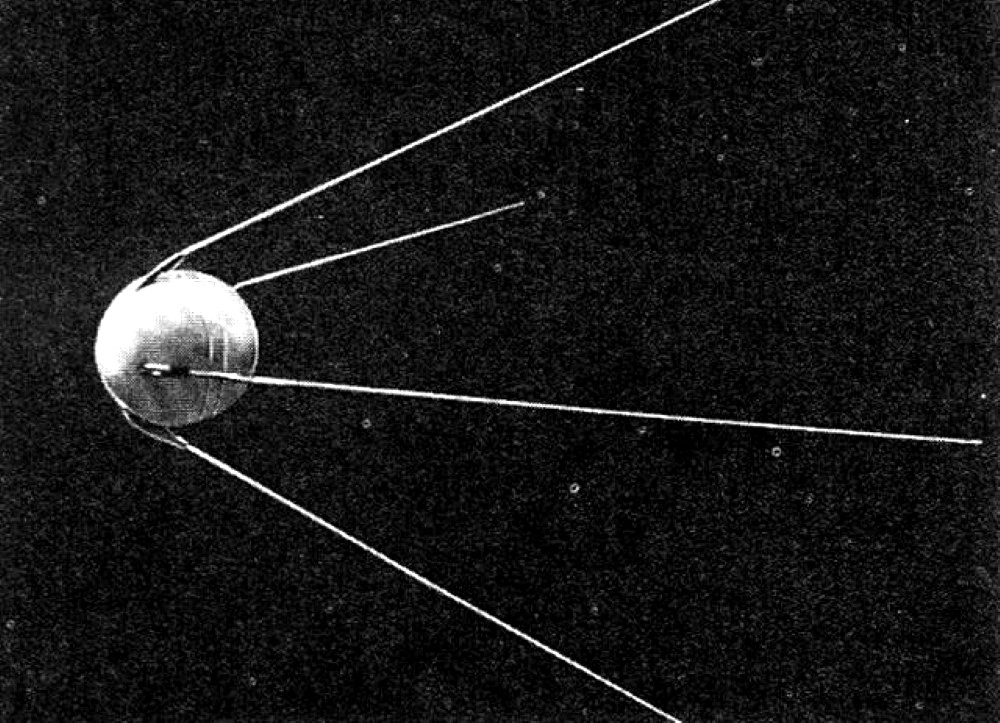 Сейчас на орбите Земли находится много различных аппаратов и станций. Они помогают составлять подробные карты, наблюдают за погодой, обеспечивают связь
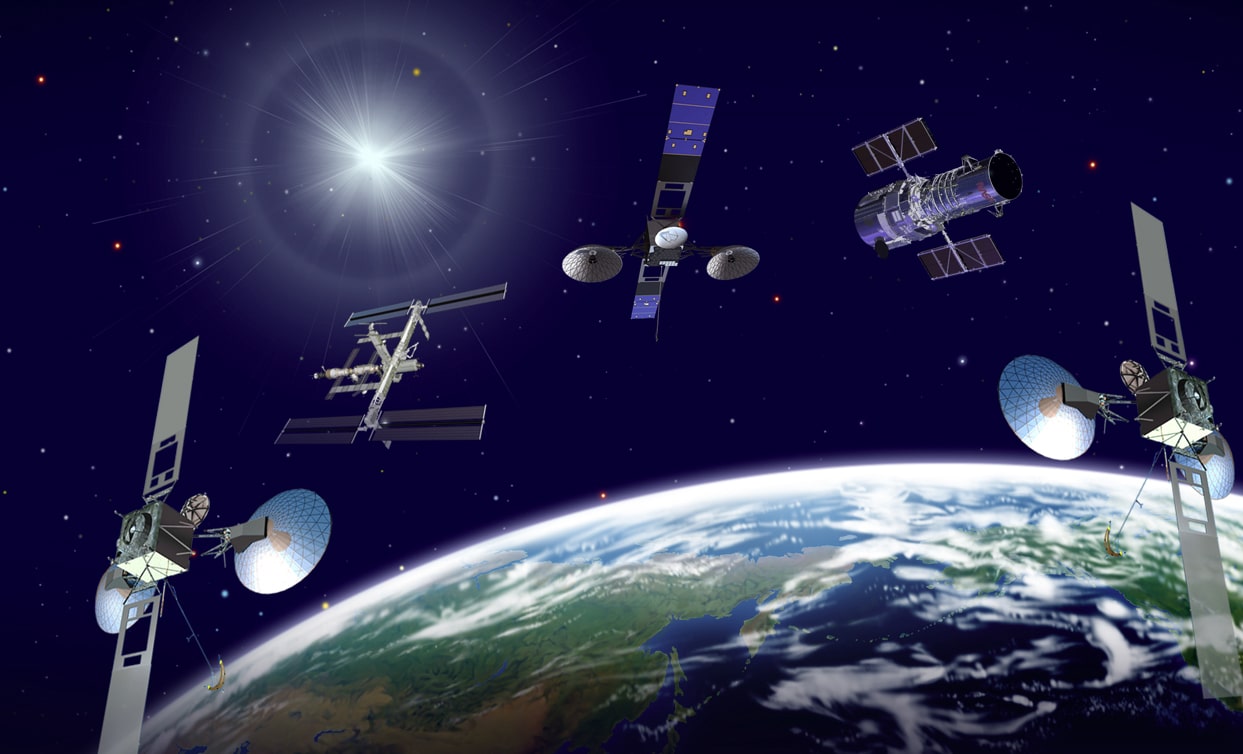 ЛУНОХОД
МАРСОХОД
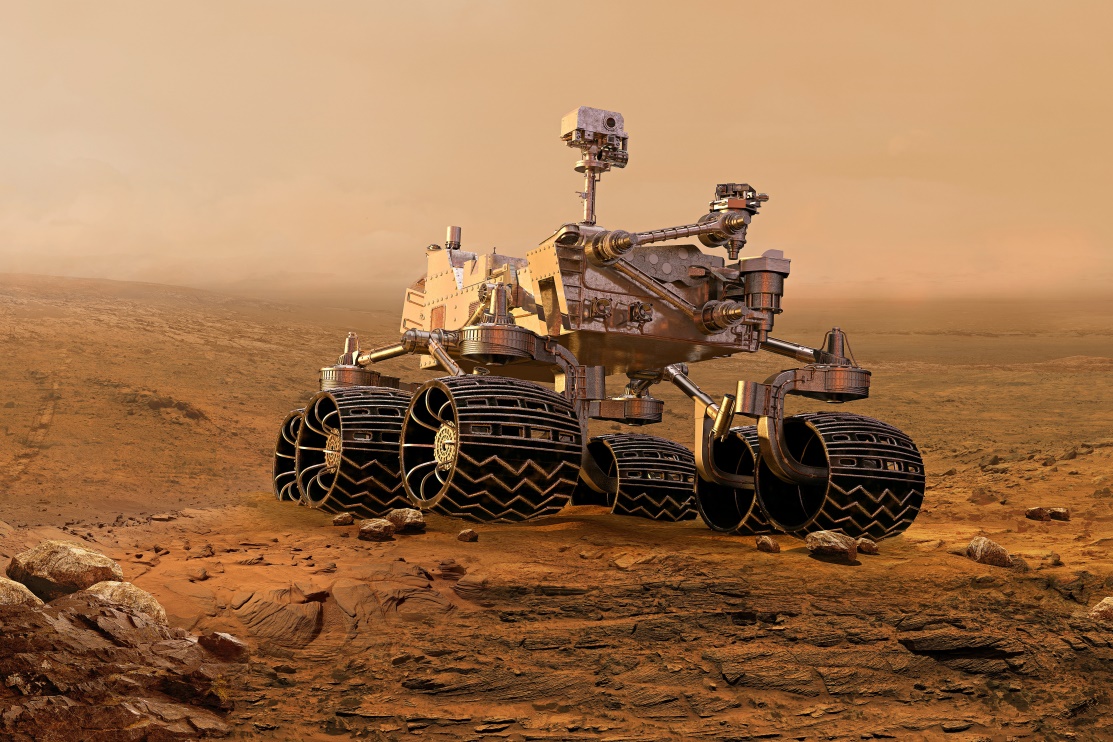 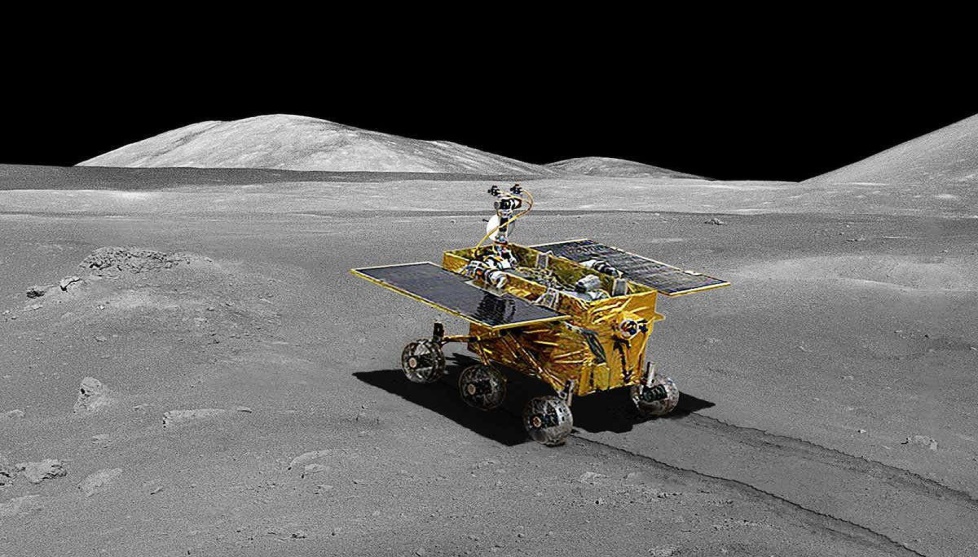 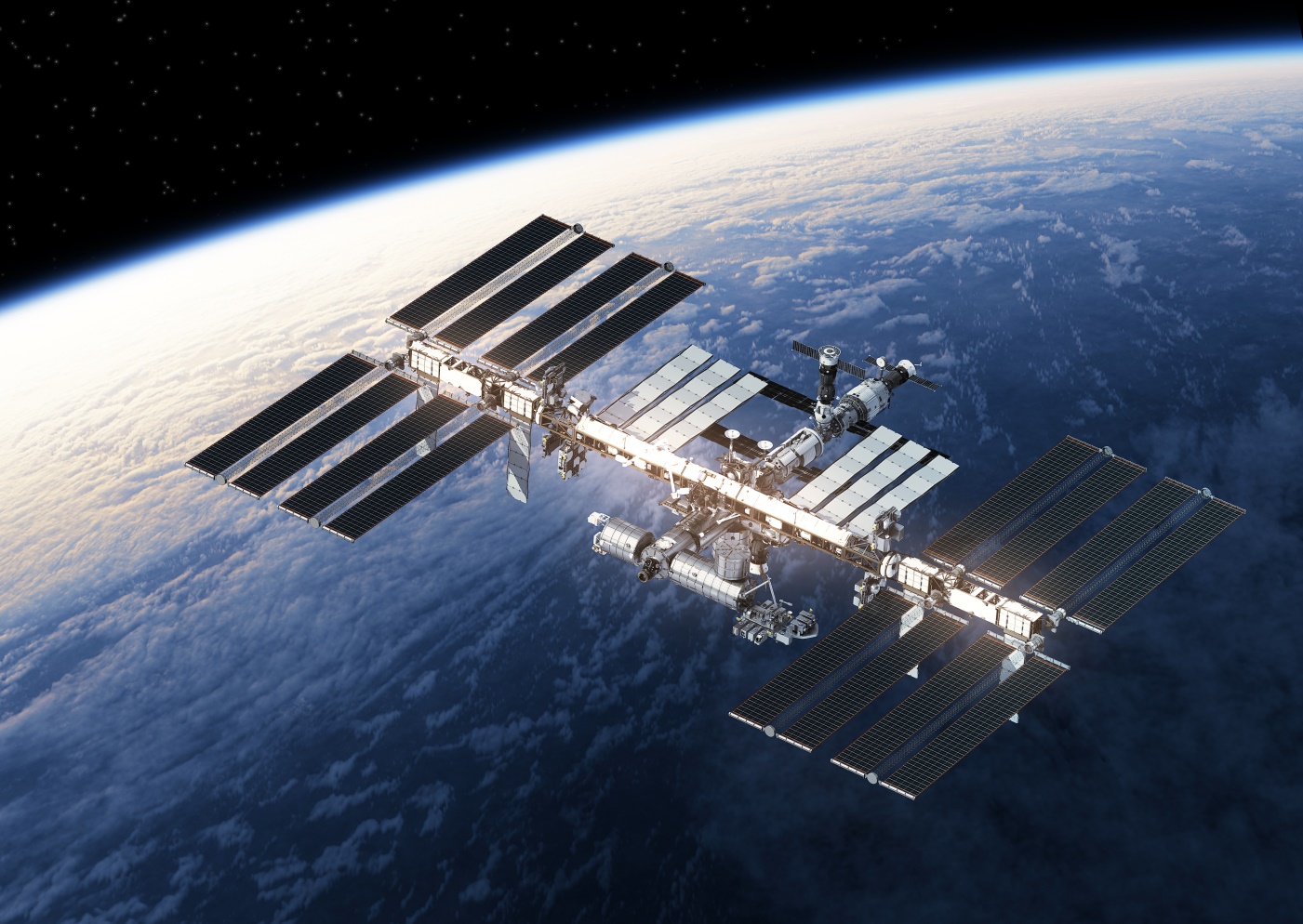 Сейчас самая крупная станция на орбите — это российская «Международная космическая станция» (МКС), на ней работают космонавты из разных стран.
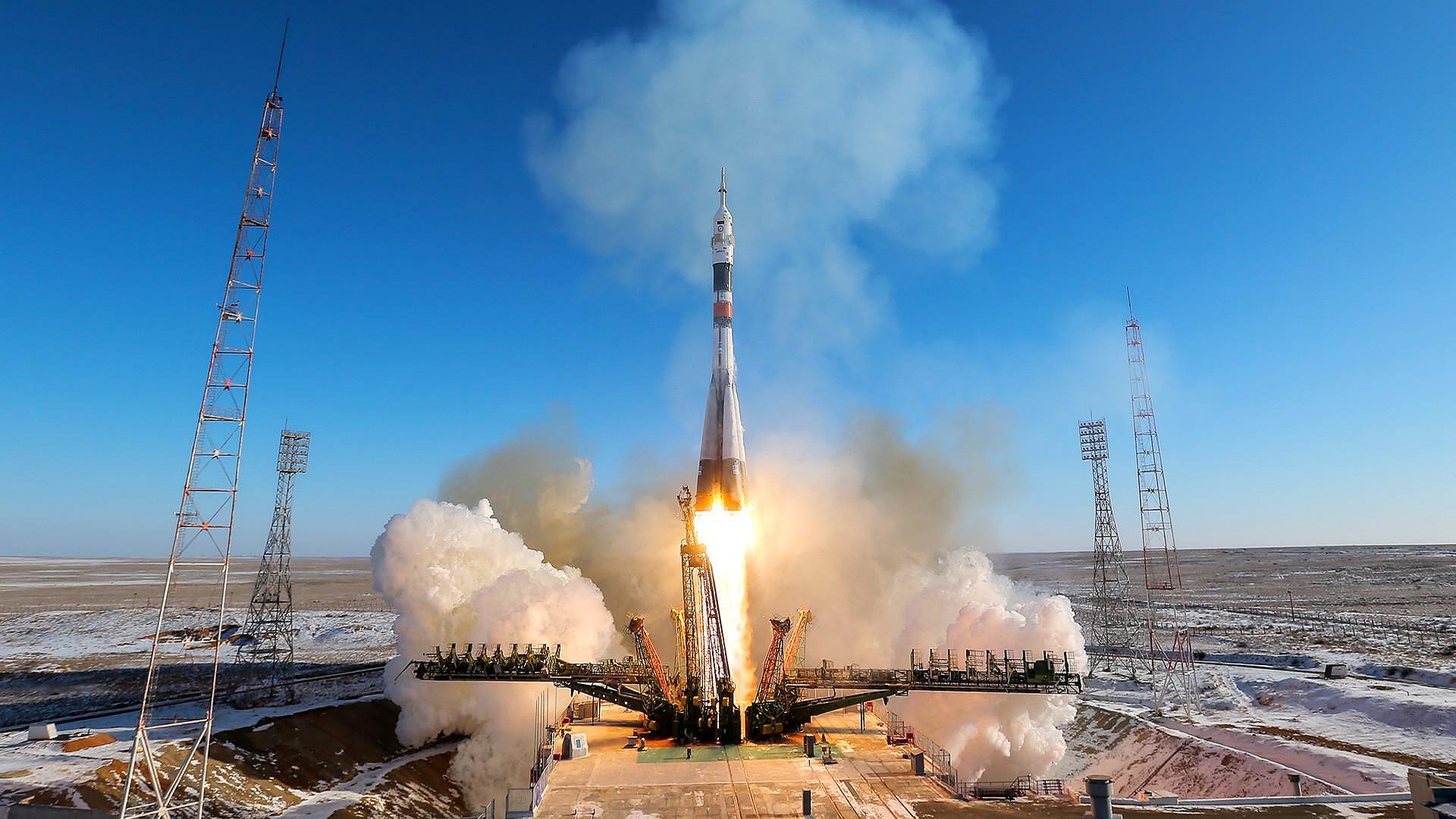 Когда взлетает ракета, она сжигает  топливо и почти целиком сгорает сама — остается только маленькая капсула, которая летит дальше
Чтобы узнать, с чем человеку придется столкнуться в космосе, ещё задолго до полёта Юрия Гагарина ученые отправляли на »разведку» животных.
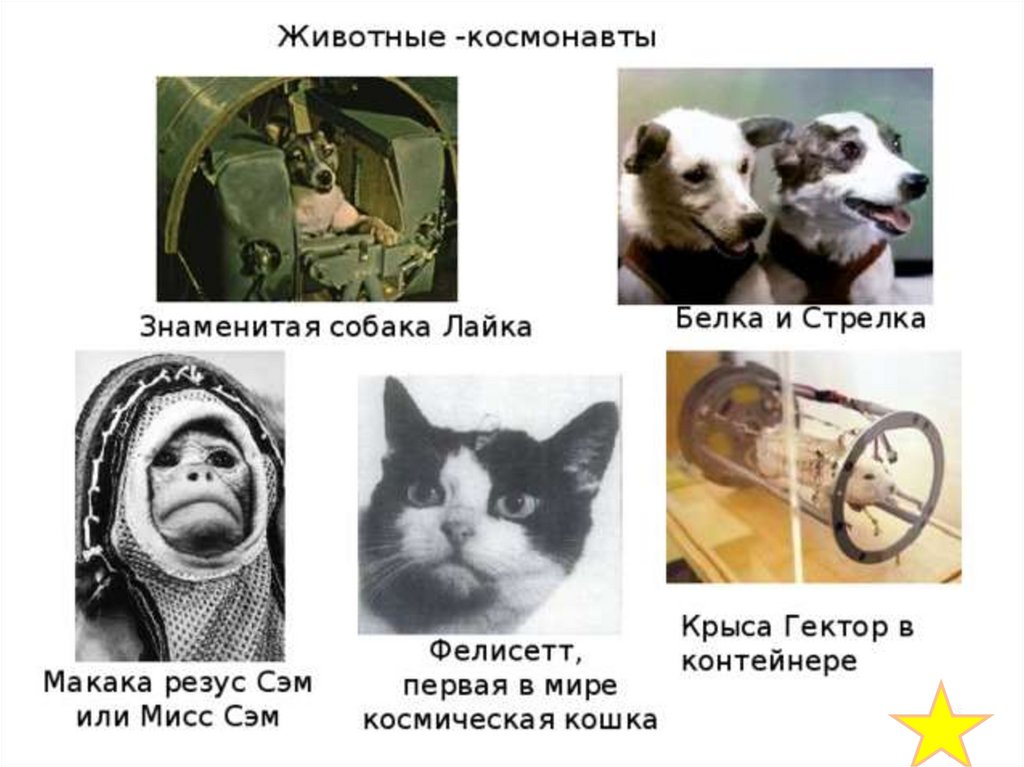 19 августа 1960 года собаки Белка и Стрелка были запущены в космос  на прототипе космического корабля »Восток». Они пробыли в космосе более суток и благополучно вернулись обратно.
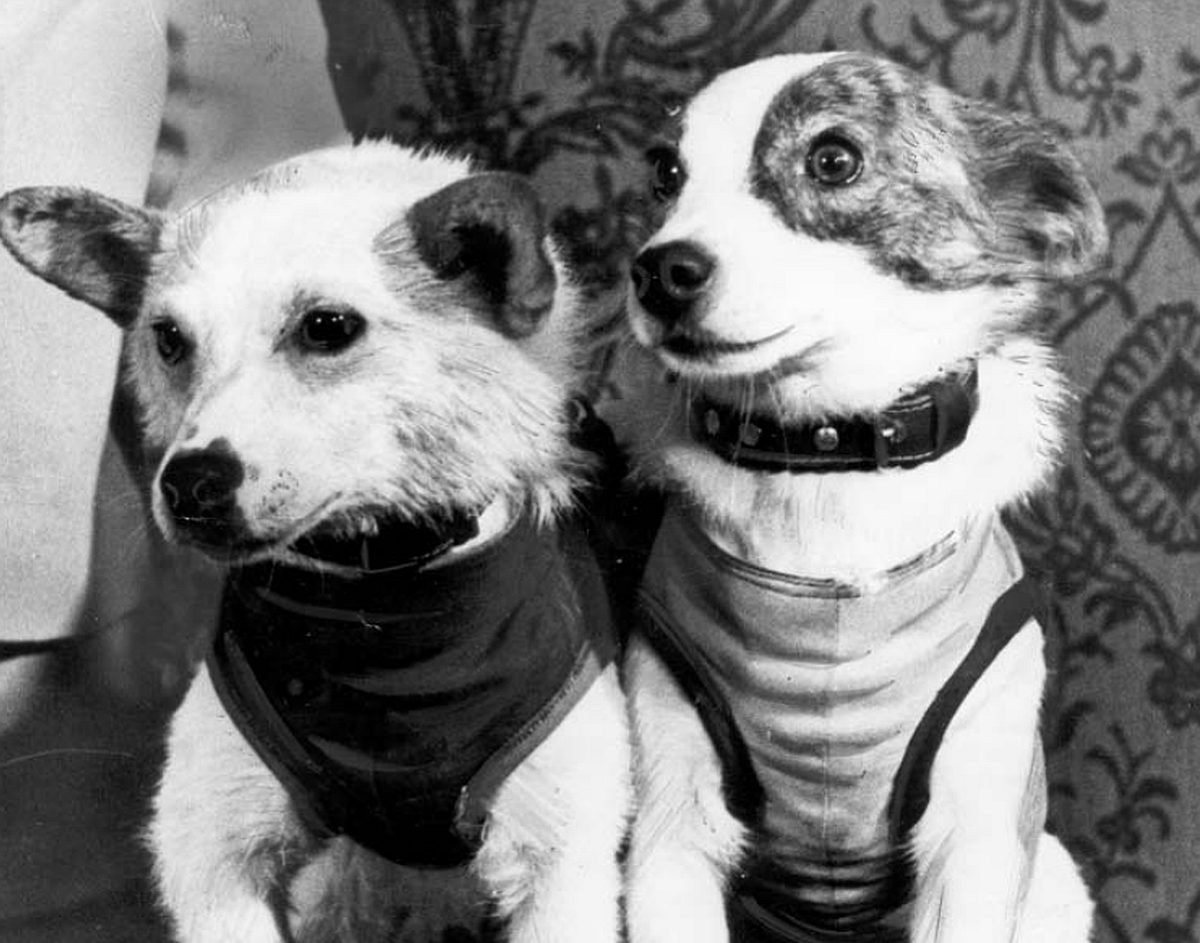 12 апреля 1961 года в космос впервые в мире полетел человек  - Юрий Алексеевич Гагарин
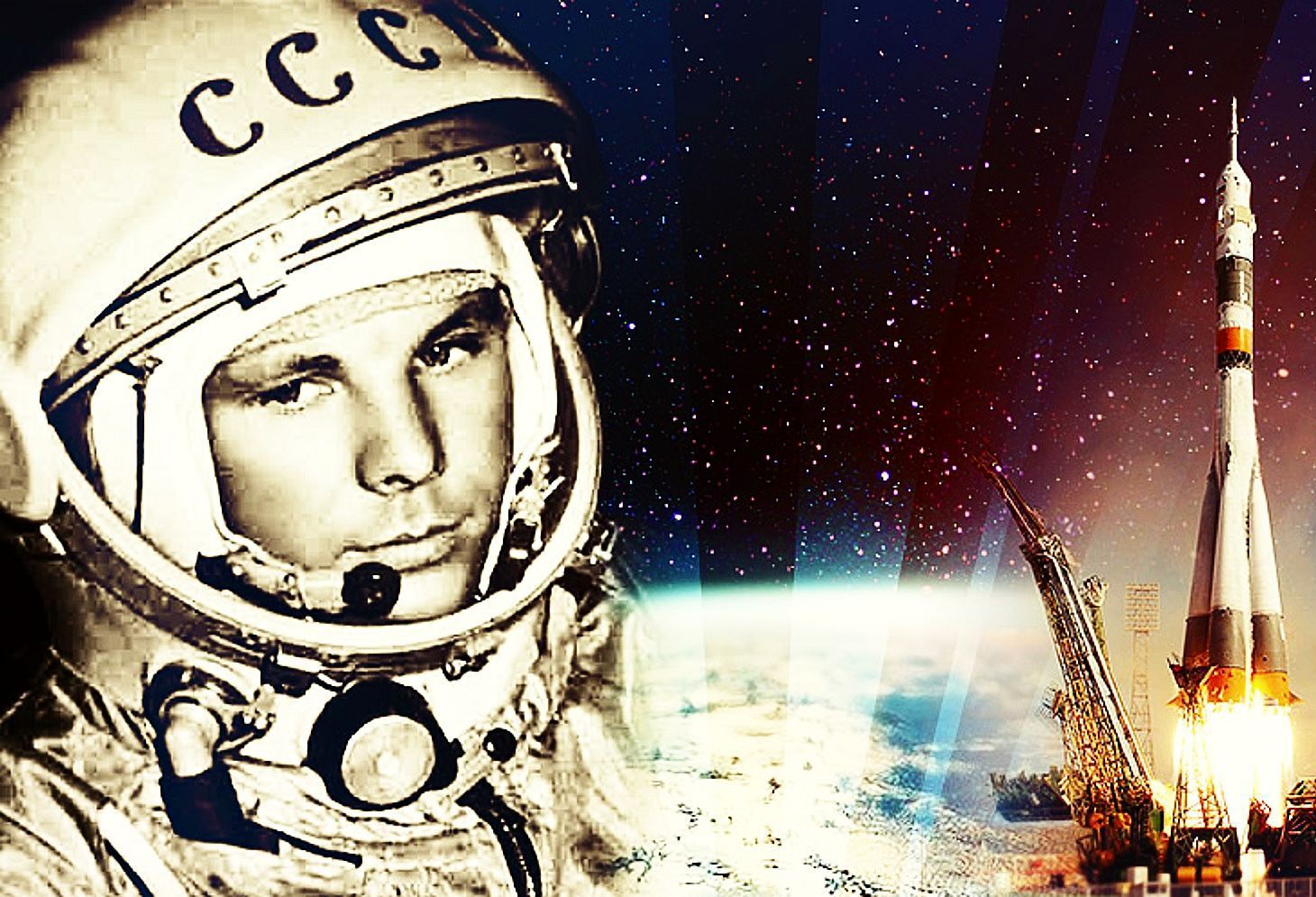 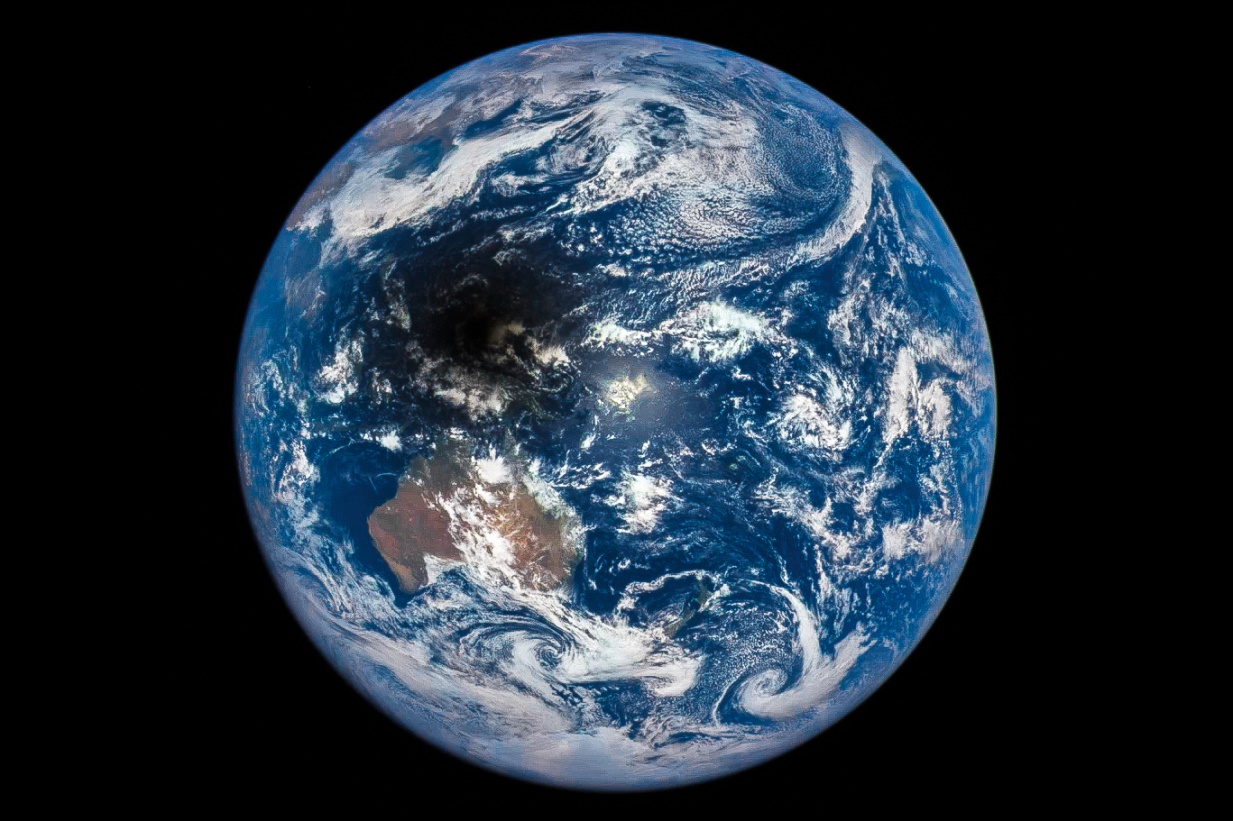 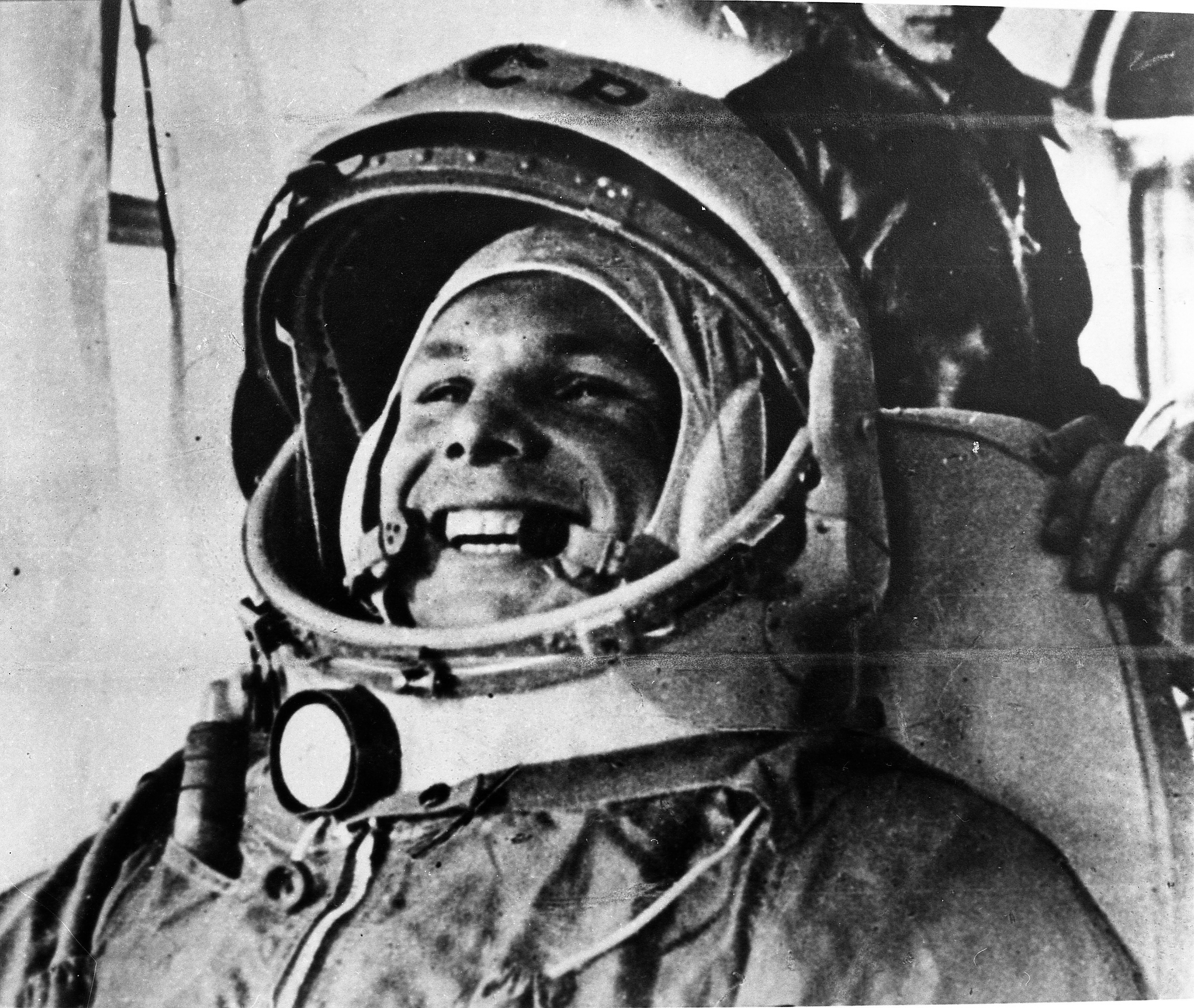 Полёт Юрия Гагарина длился 108 минут. 
Он совершил один полный виток вокруг Земли.
Ю.А.Гагарин
после приземления
Капсула, в которой приземлился Гагарин
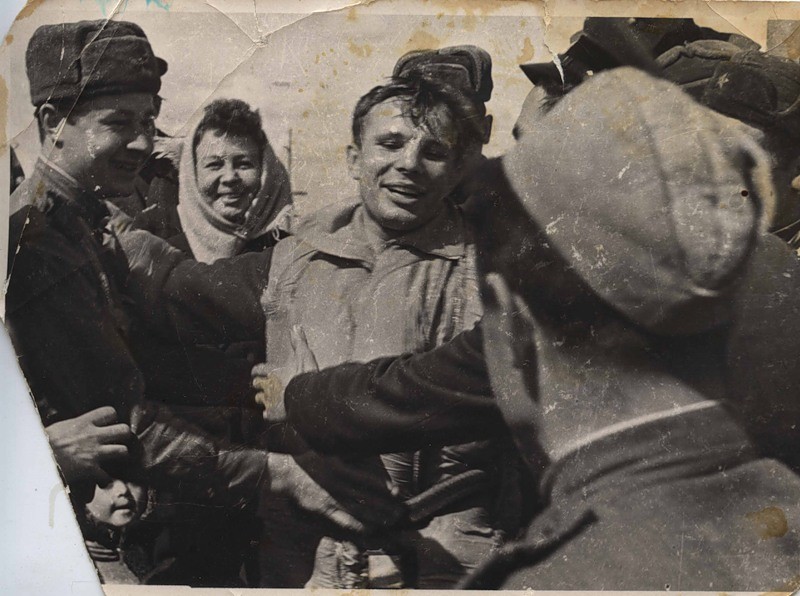 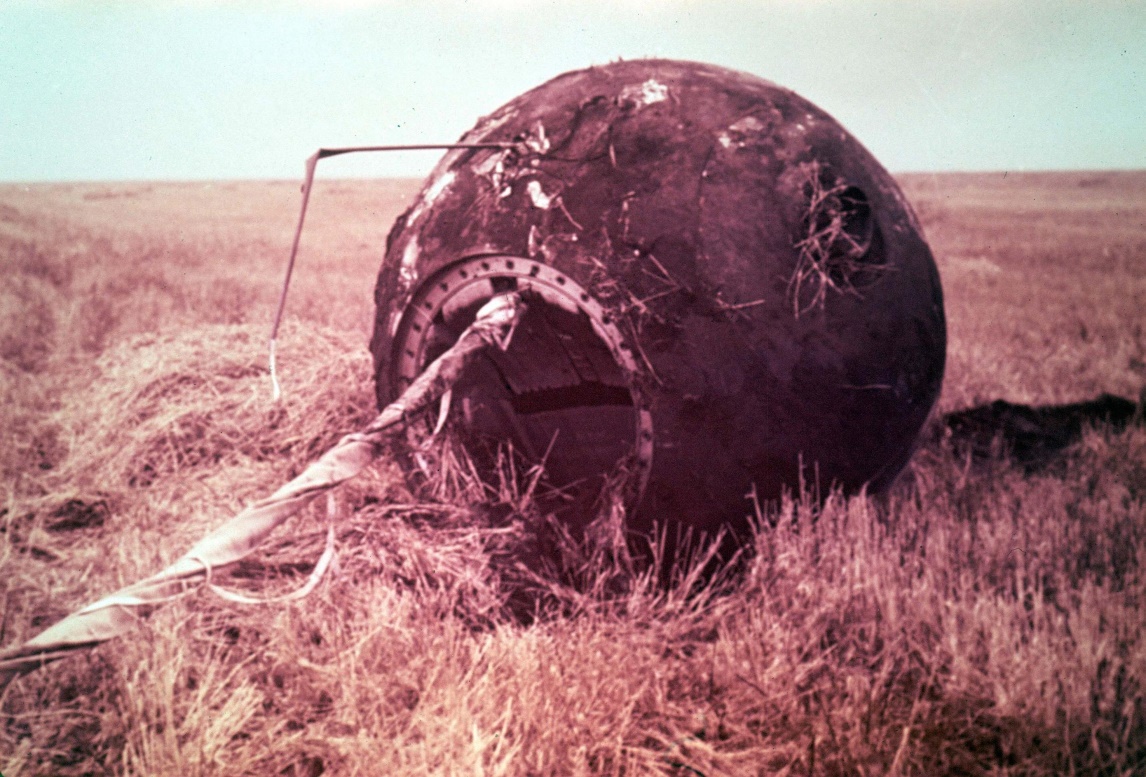 Юрий Алексеевич Гагарин стал одним из самых знаменитых людей в мире
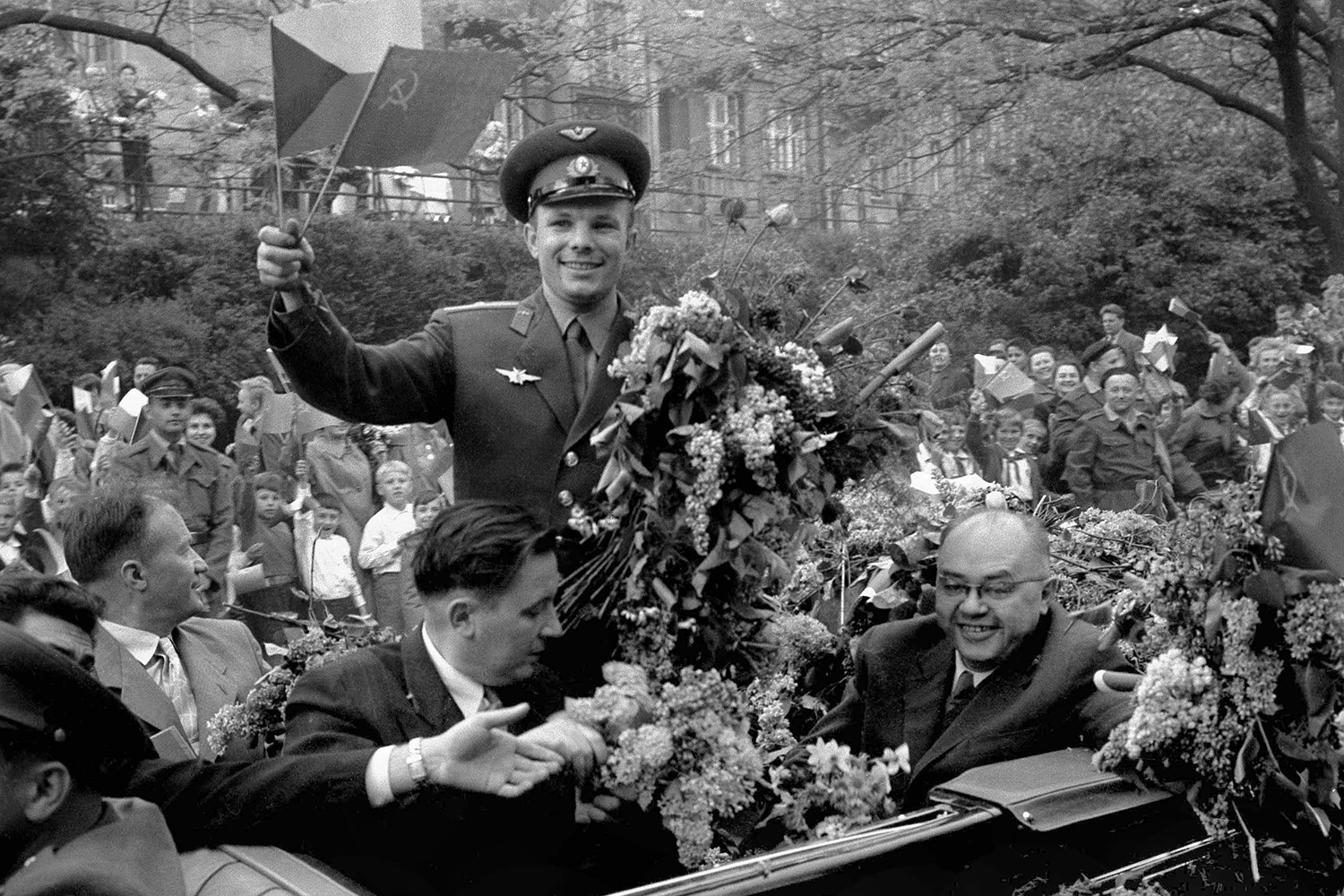 Город Гжатск в Смоленской области был переименован в город Гагарин
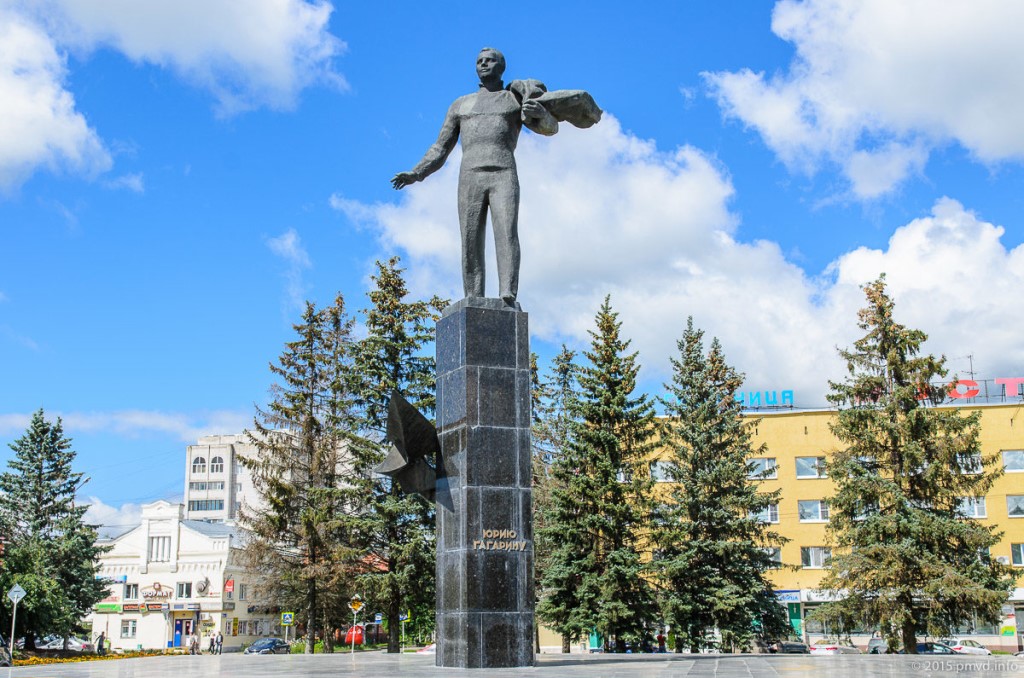 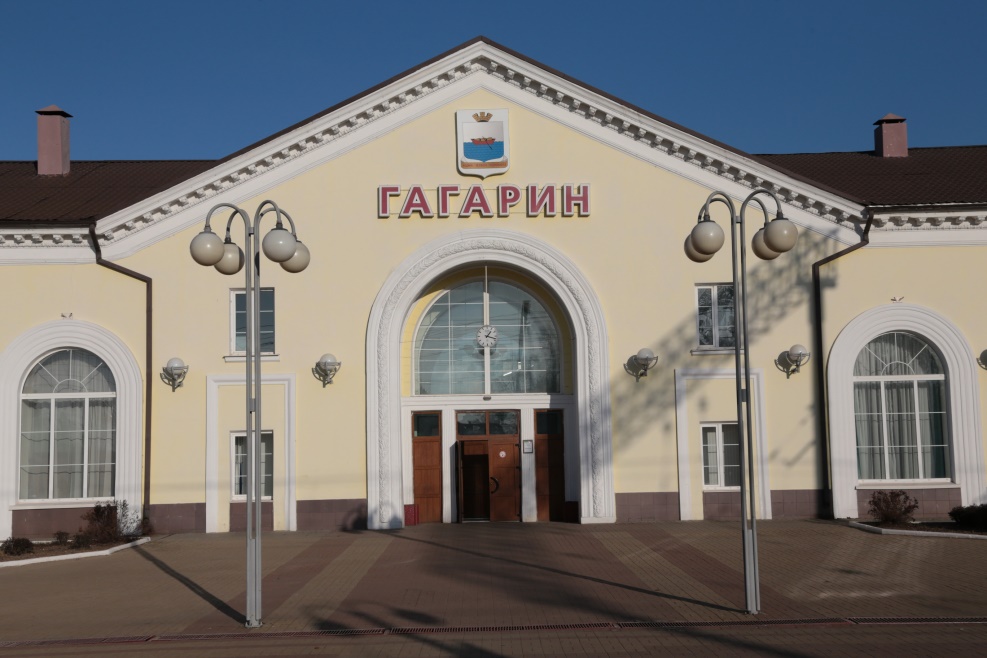 Леонов Алексей Архипович 
(1934 – 2019)
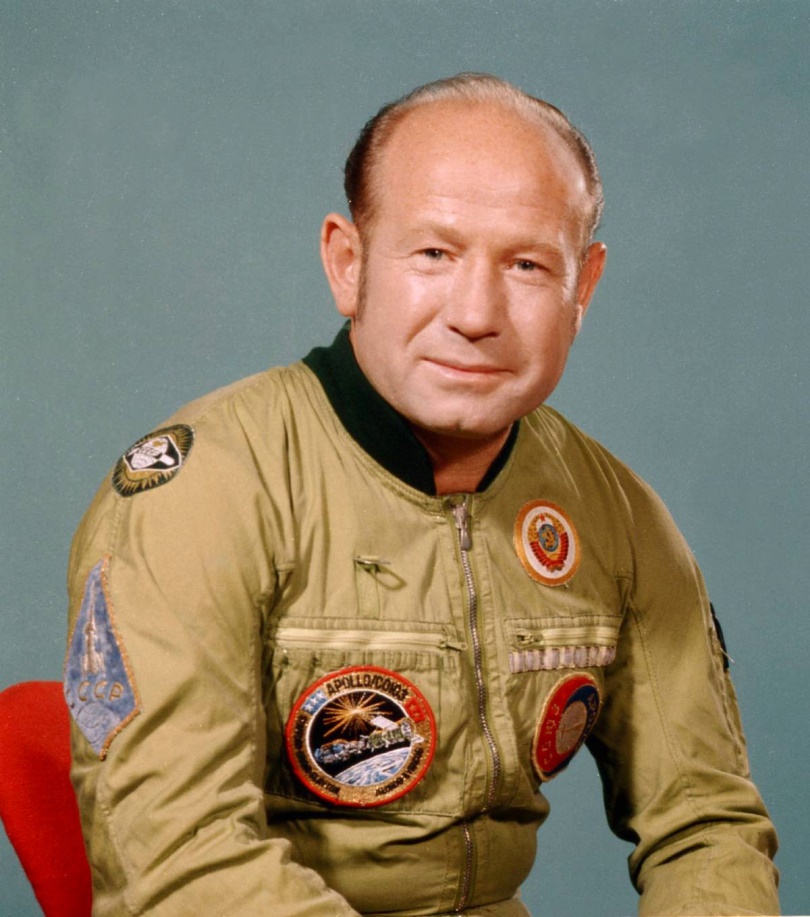 Советский и российский космонавт, генерал-майор авиации, писатель, художник.
18 марта 1965 года он стал первым человеком, вышедшим в открытый космос, выйдя из капсулы во время полета "Восход-2" на 12 минут 9 секунд.
Терешкова Валентина 
Владимировна (р. В 1937 году)
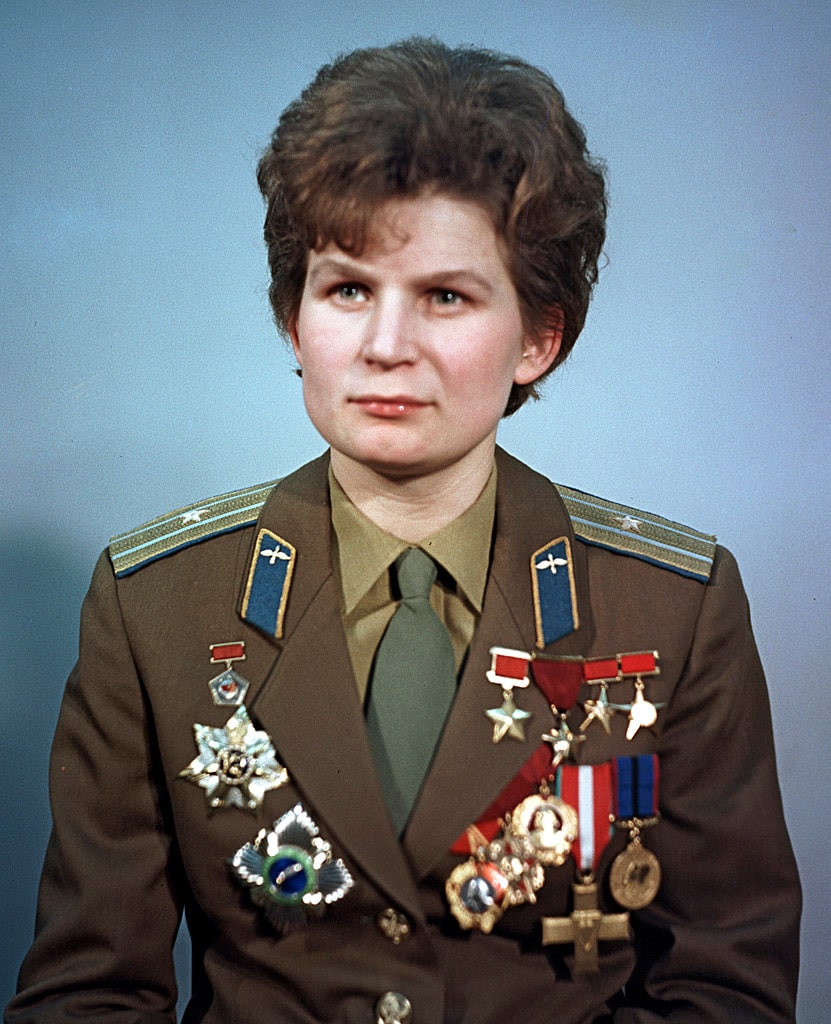 Лётчик-космонавт СССР, первая в мире женщина-космонавт. Полетела в космос в 1963 году, совершила 48 оборотов вокруг Земли, провела почти трое суток в космосе.
Космонавты — мужественные люди, они  должны много знать и уметь, чтобы управлять космическим кораблем.
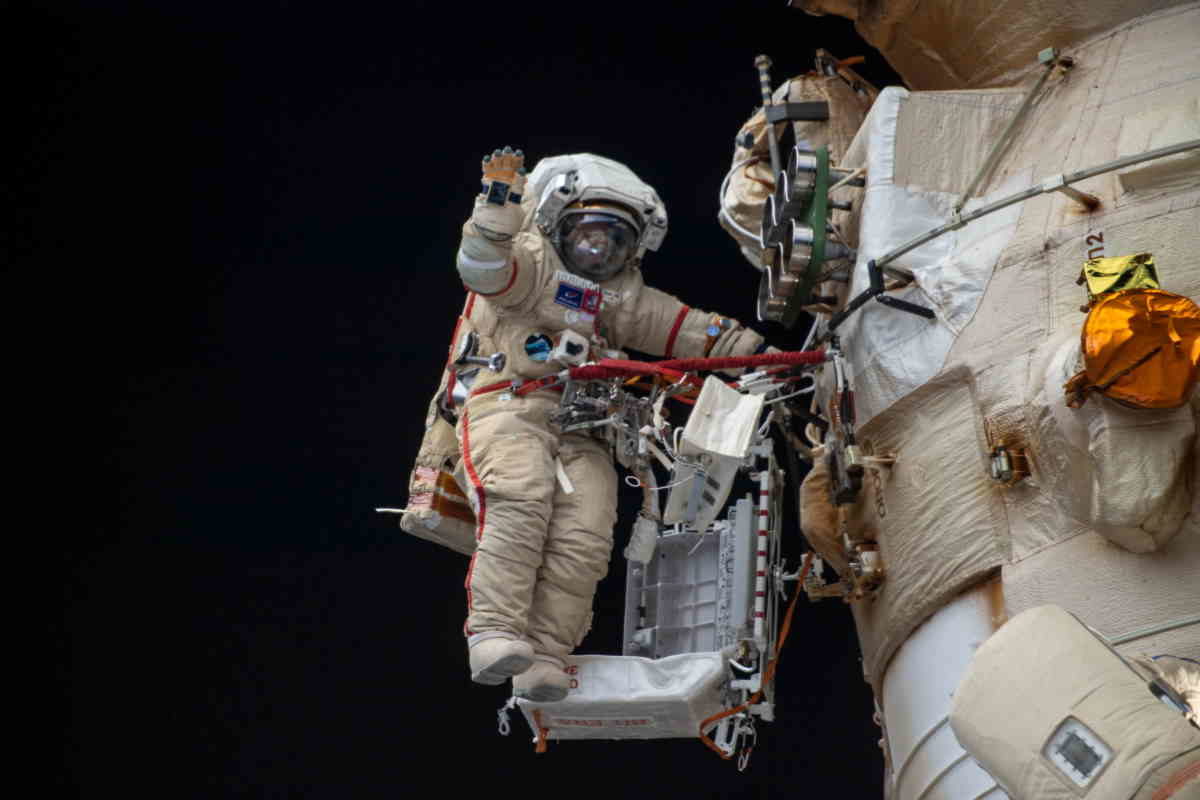 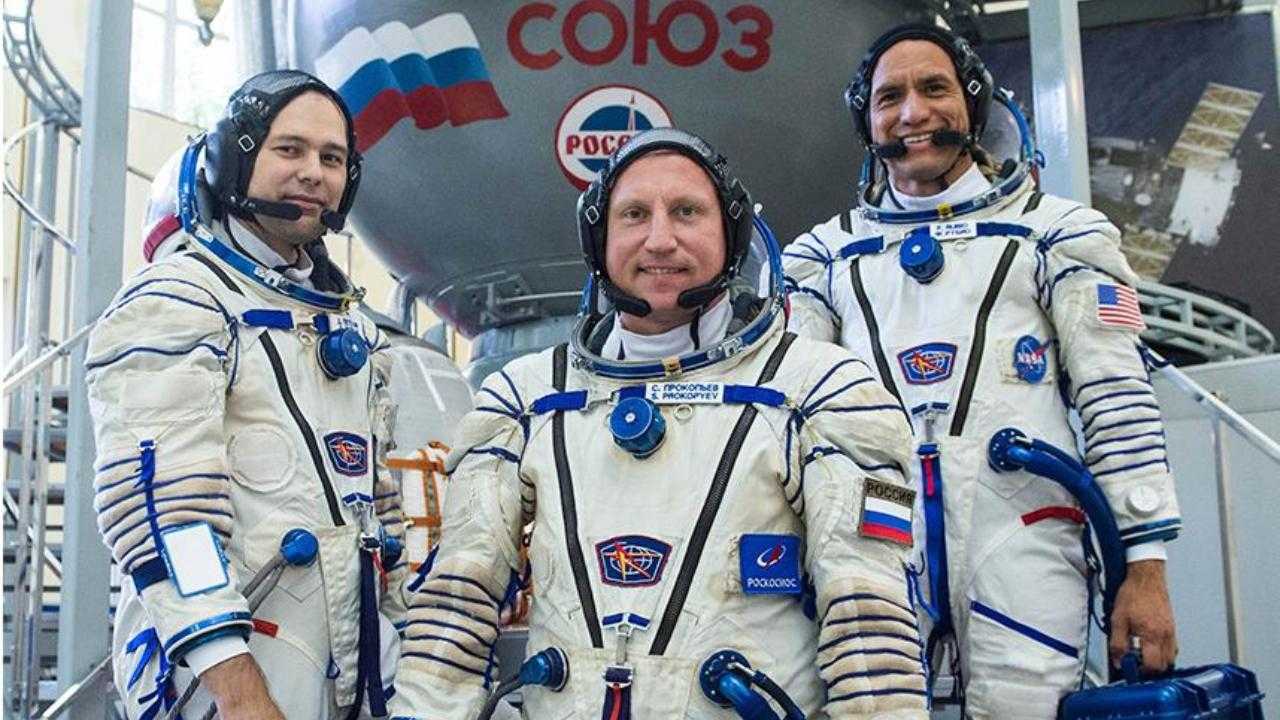 Чтобы стать космонавтом, нужно иметь отличное здоровье, быть сильным, выносливым, иметь много знаний. На земле космонавты много тренируются и готовятся к полету,
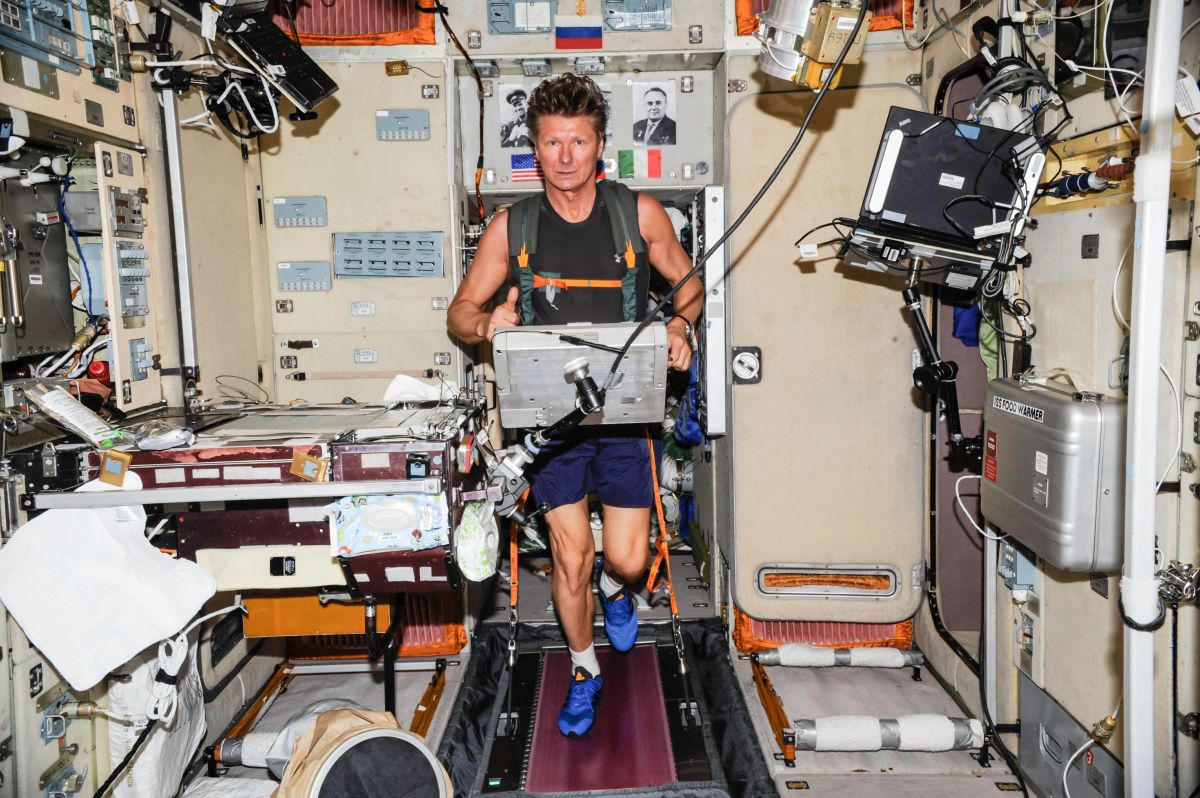 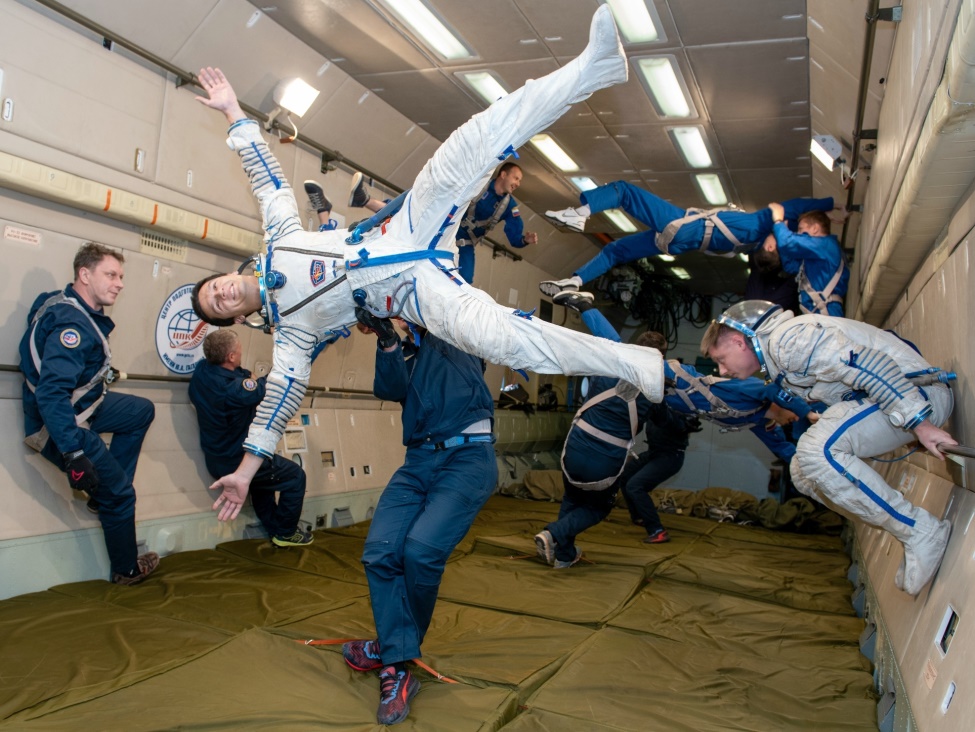 Космонавты выполняют работы на МКС
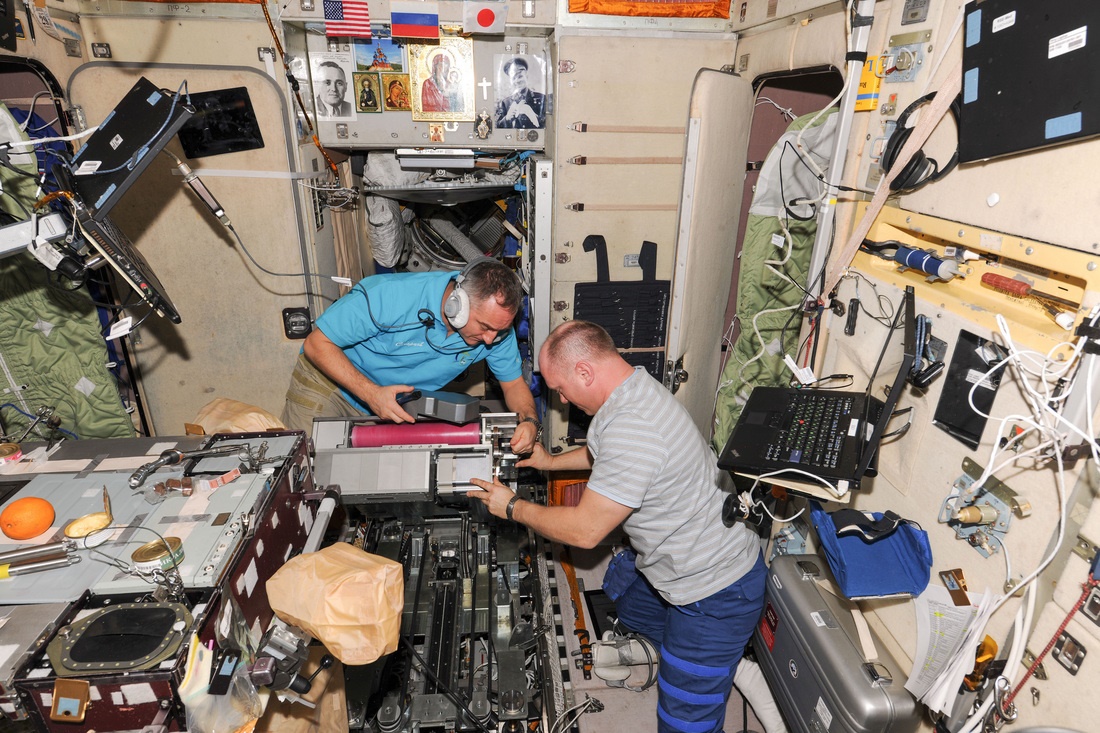 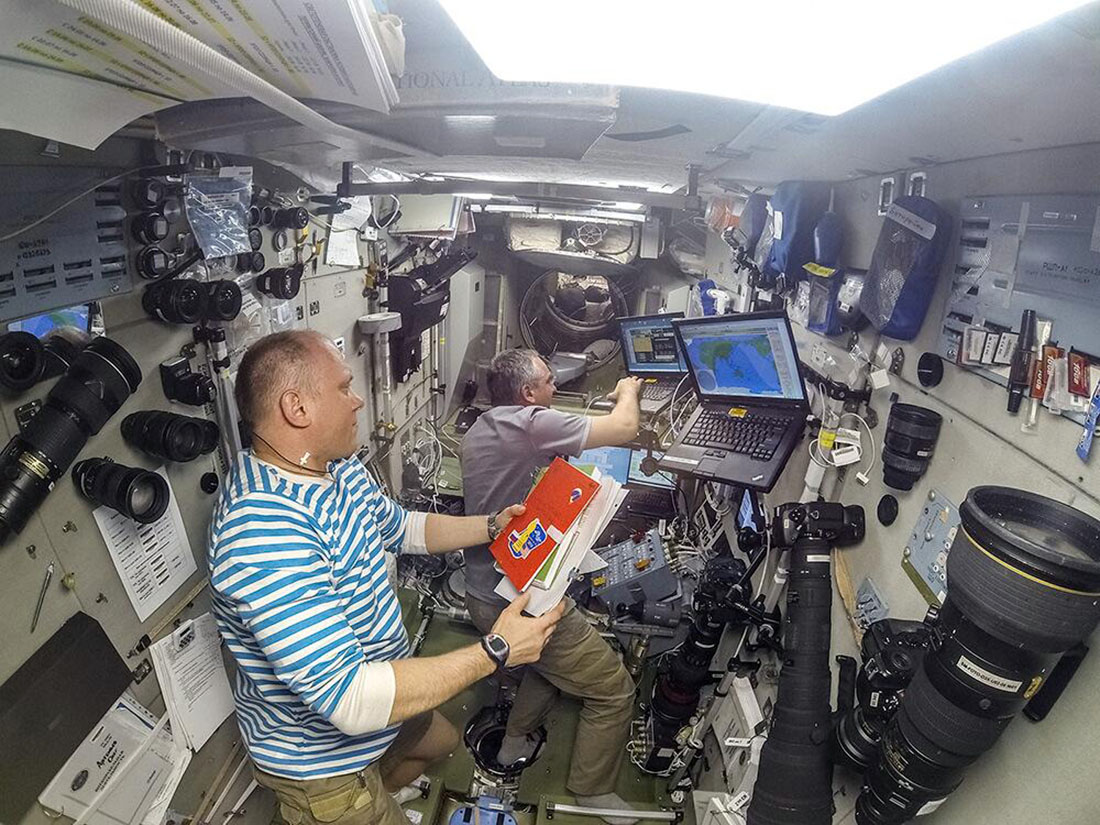 Питание и сон космонавтов
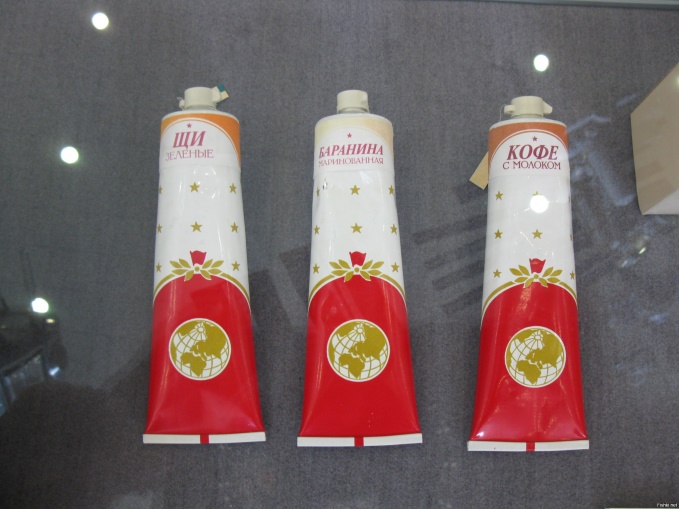 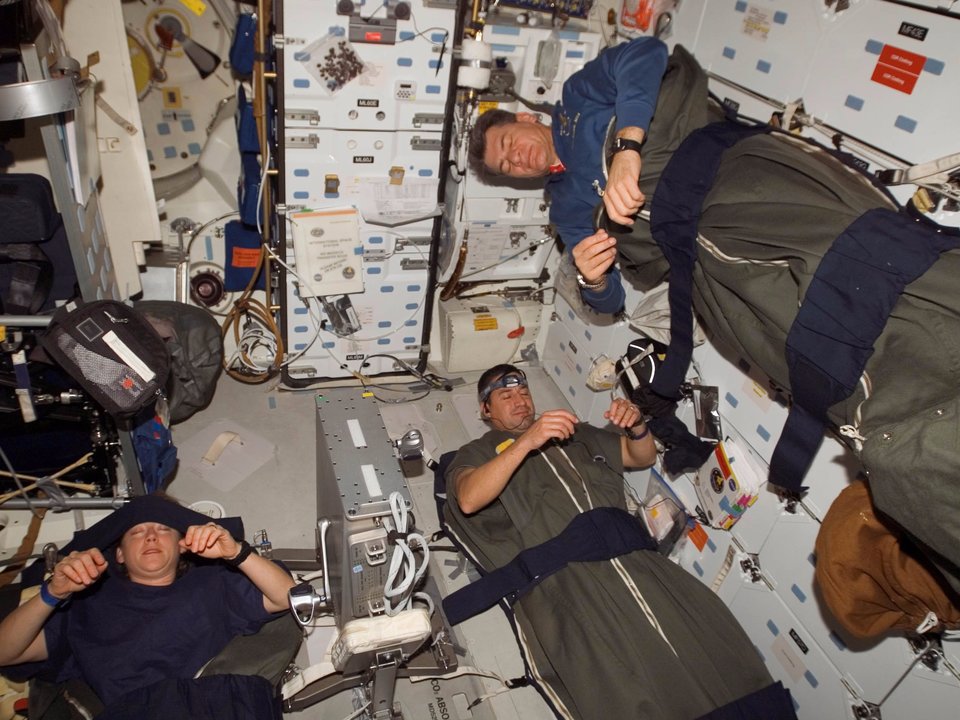 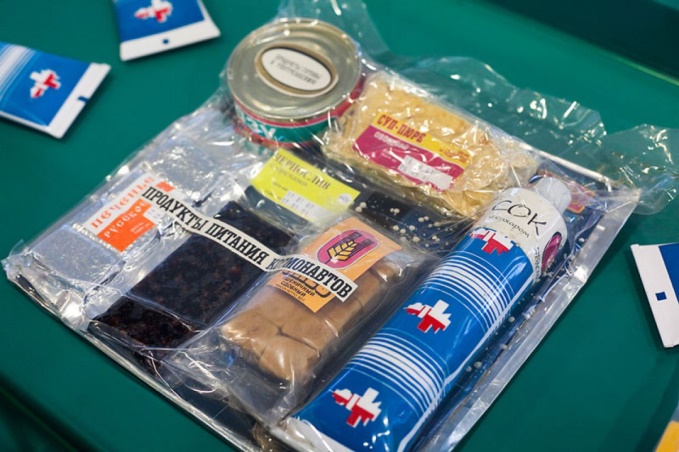 Выход в открытый космос
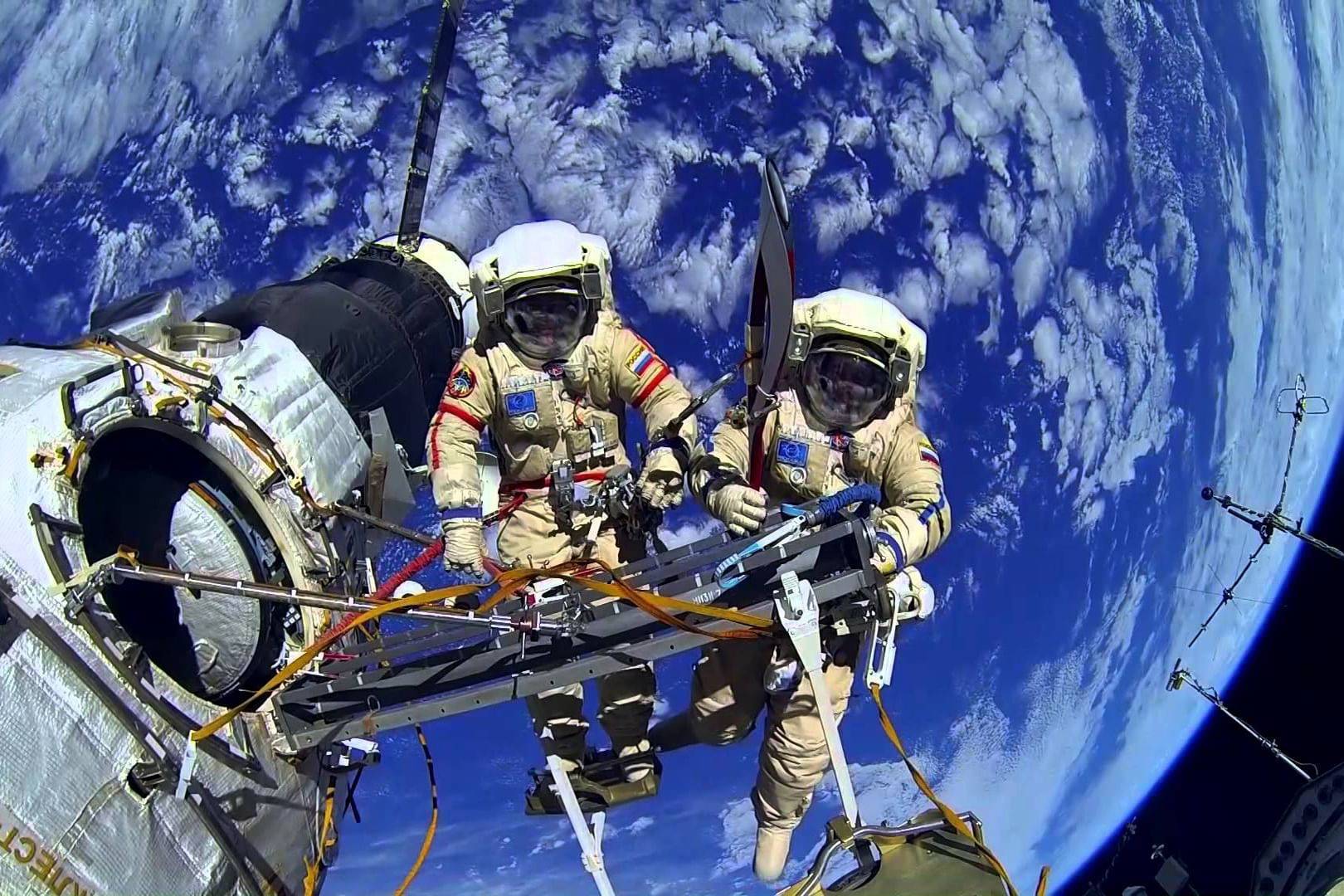 Современный космический корабль
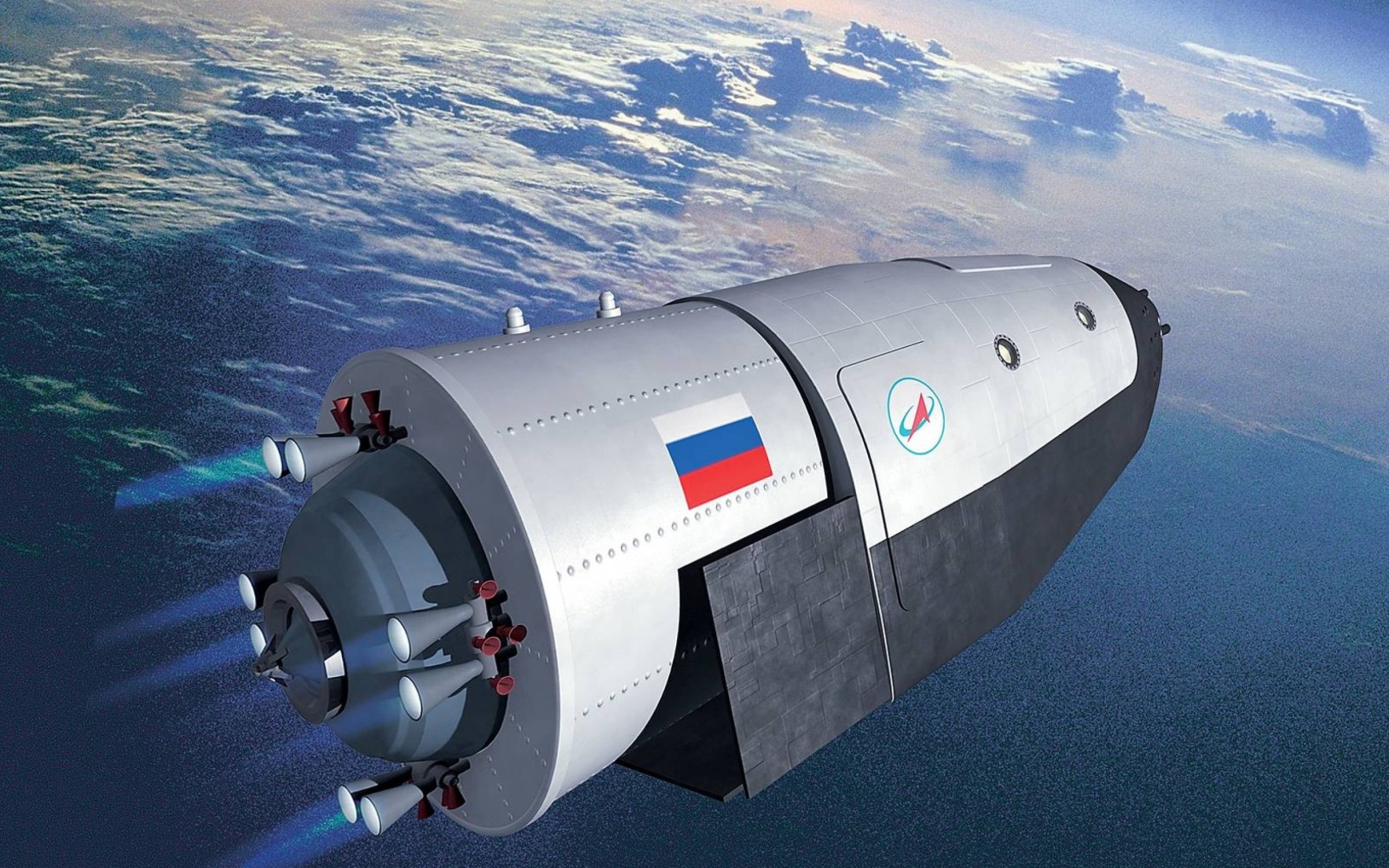 Все достижения России в области космоса были бы невозможны, если бы в далёком 1961 году 
Юрий Алексеевич Гагарин не совершил 
 свой героический полёт.
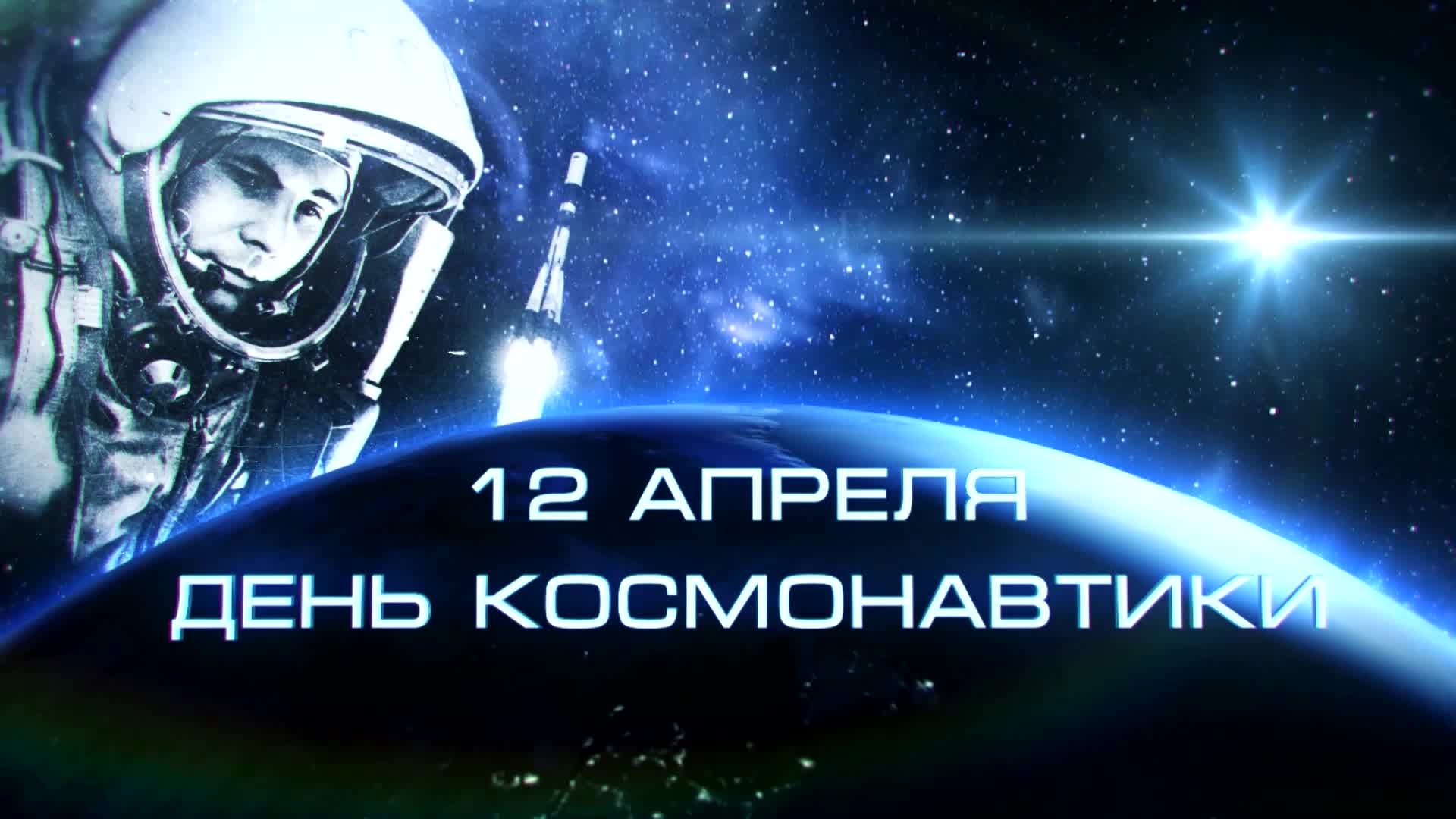